An Evaluation Of Transfer Learning for Classifying Sales Engagement Emails at Large Scale
Yong Liu, Pavel Dmitriev, Yifei Huang, Andrew Brooks, Li Dong
Outline
Background
 Sales Engagement Platform
   Problem: Email Intent Classification @ SEP
High Performance Transfer Learning for Email Intent Classification
Definition of HPTL
Research Goal and Research Questions
Experiments and Datasets
Results and Summary
Limitation and Future Work
Background: Sales Engagement Platform
Sales Engagement: the book (March 2019)
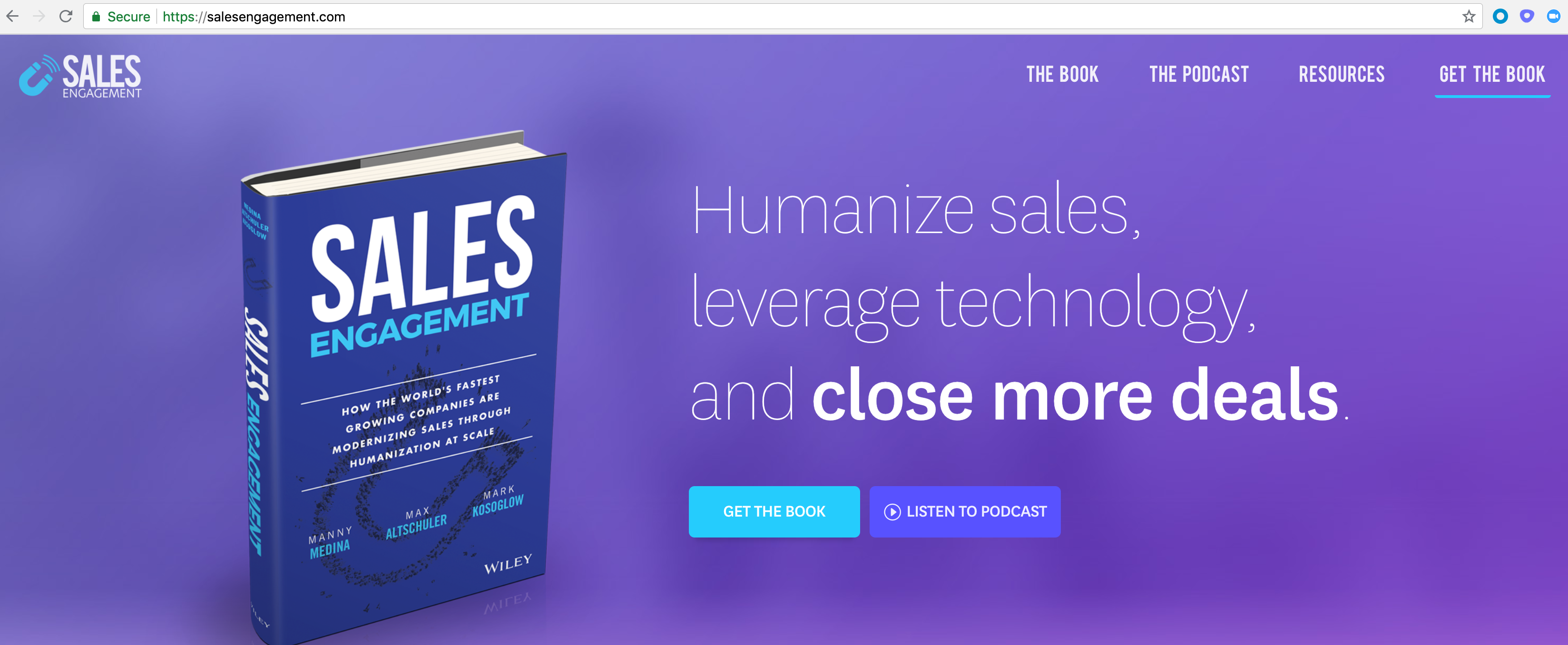 4
[Speaker Notes: It’s also a website and a podcast.

Our founders, CEO, and sales leaders wrote it help define this growing market segment.]
Sales Engagement Platform (SEP)
A new category of software
A single system of action (Email, phone call, meeting etc.)
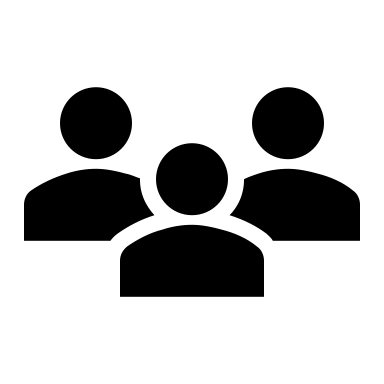 Reps
Sales Engagement Platform (SEP) 
(e.g., Outreach)
CRMs (e.g., Salesforce, Microsoft Dynamics, SAP)
[Speaker Notes: Email is the core channel for communicating with prospects—The most popular sales engagement platforms are built around email capabilities. And in today’s digital world, sales communications center around email, which is the most efficient and effective method for connecting to prospects at scale. For example, outbound touch patterns are typically created around email sends. Touch-pattern design starts when the emails are going to be sent (for example, on day 1, 3, 7, and 14). Everything else (phone, social, etc.) is set up to support the email campaign.]
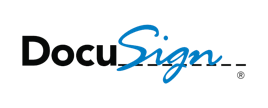 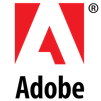 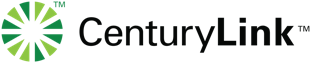 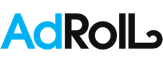 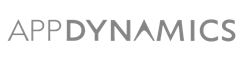 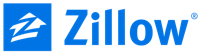 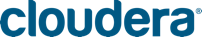 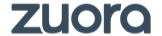 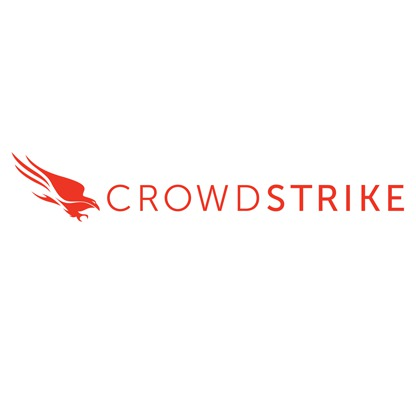 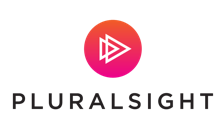 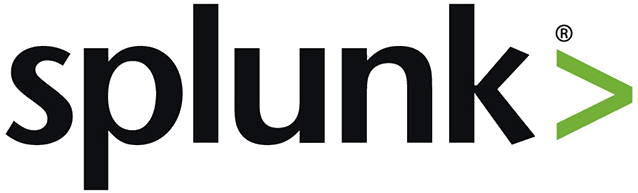 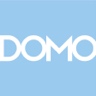 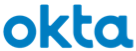 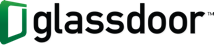 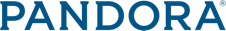 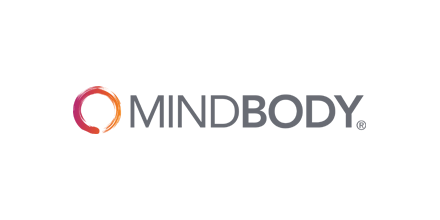 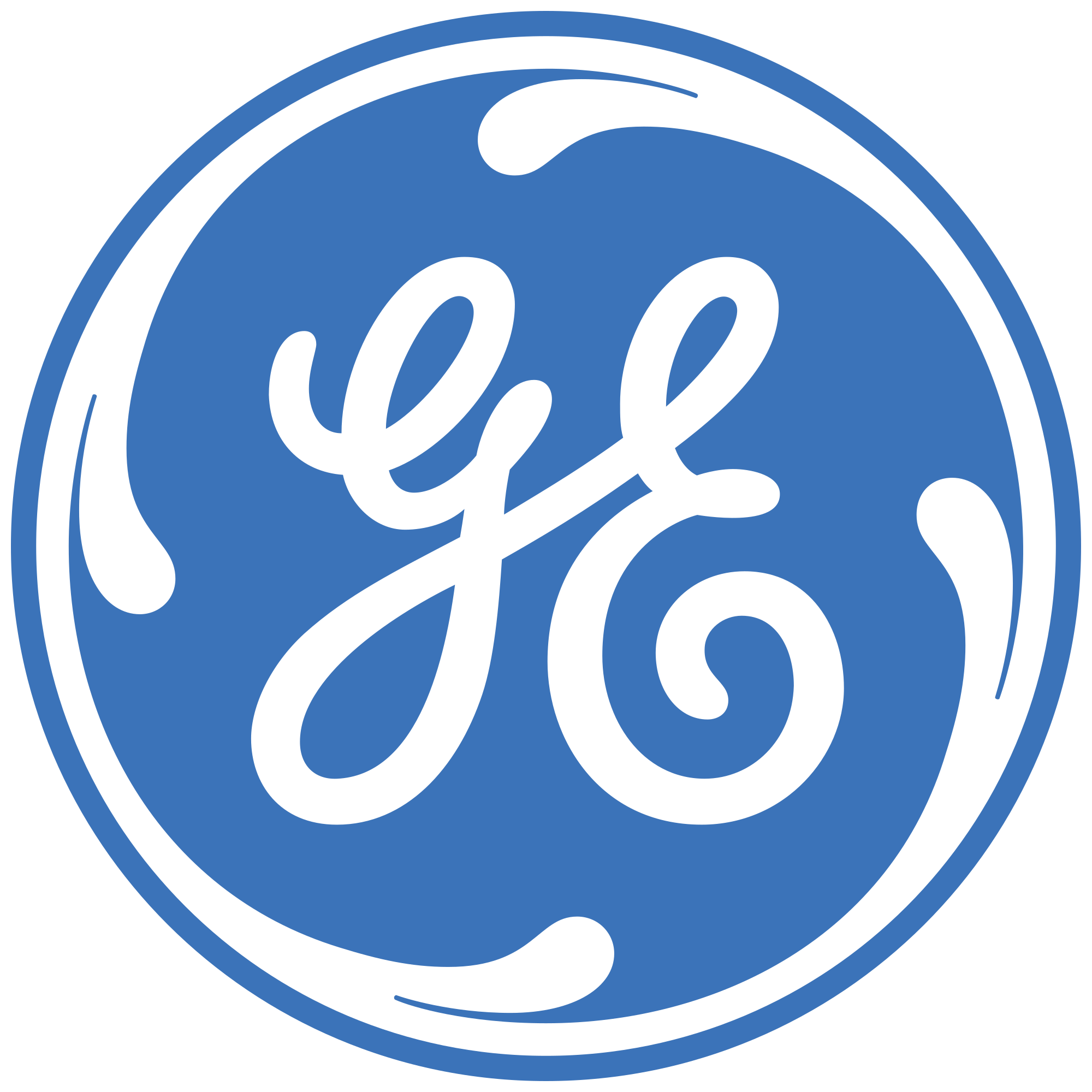 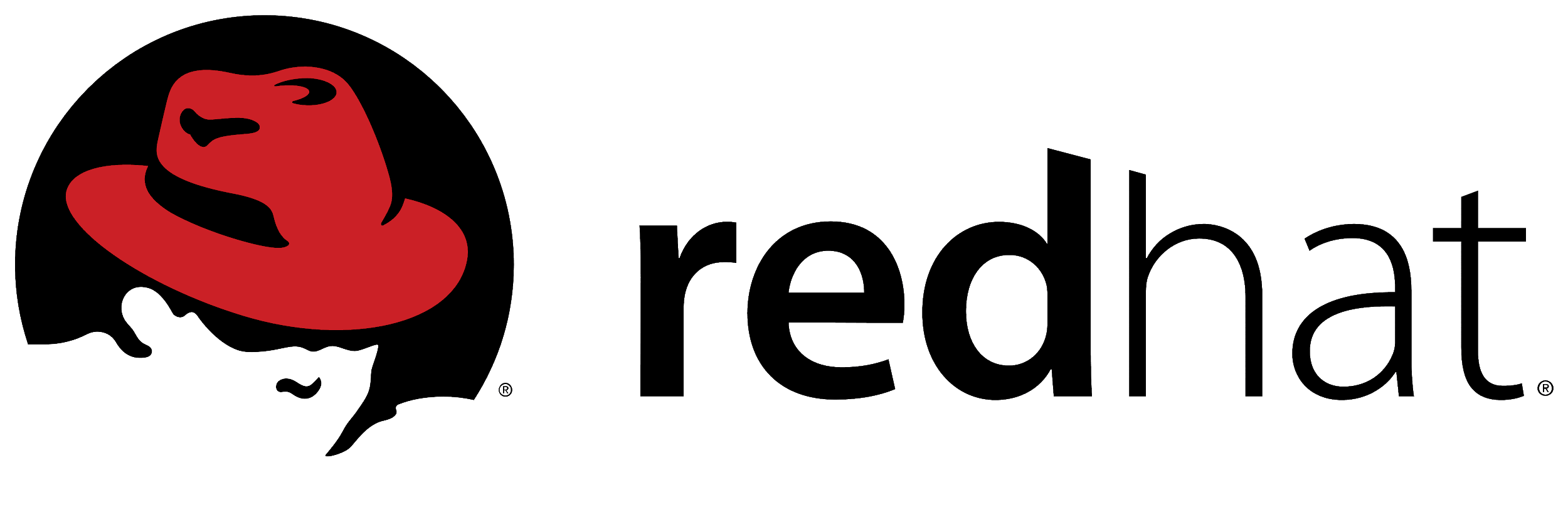 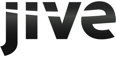 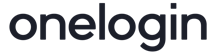 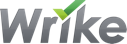 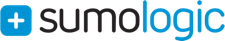 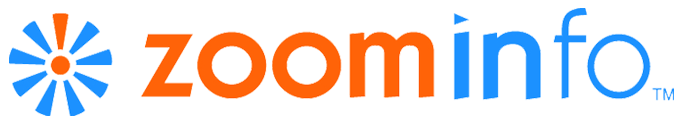 Over 3000 organizations use
Outreach product daily
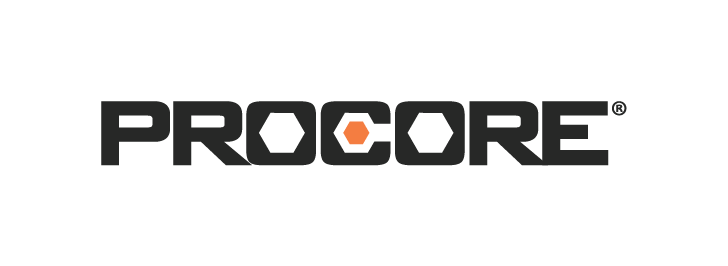 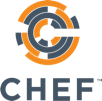 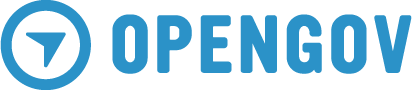 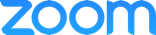 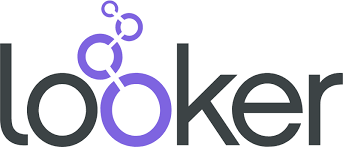 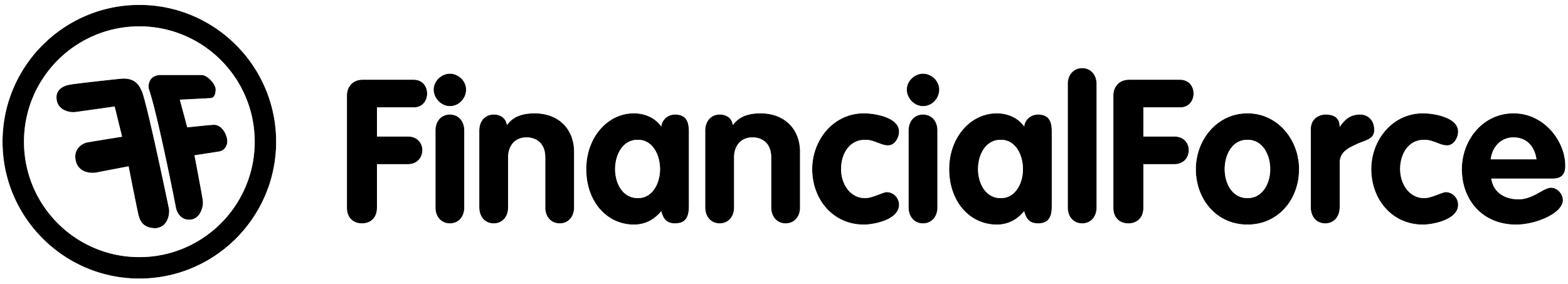 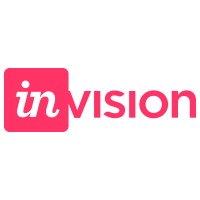 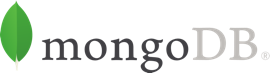 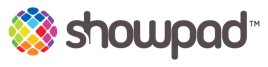 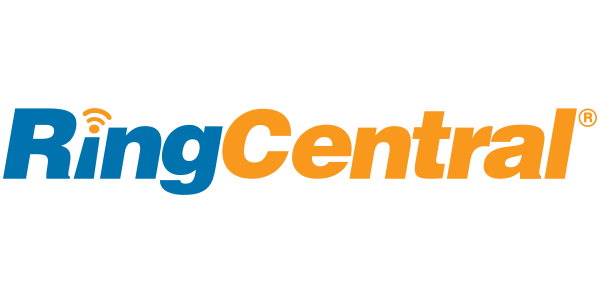 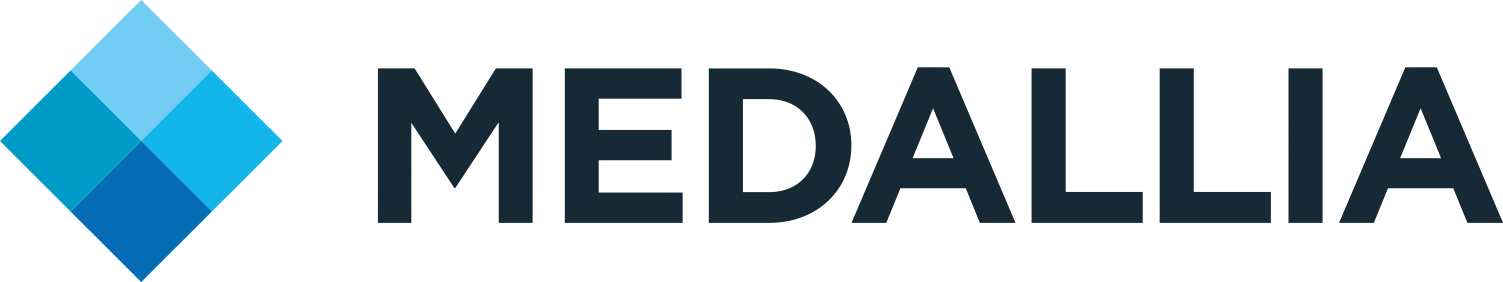 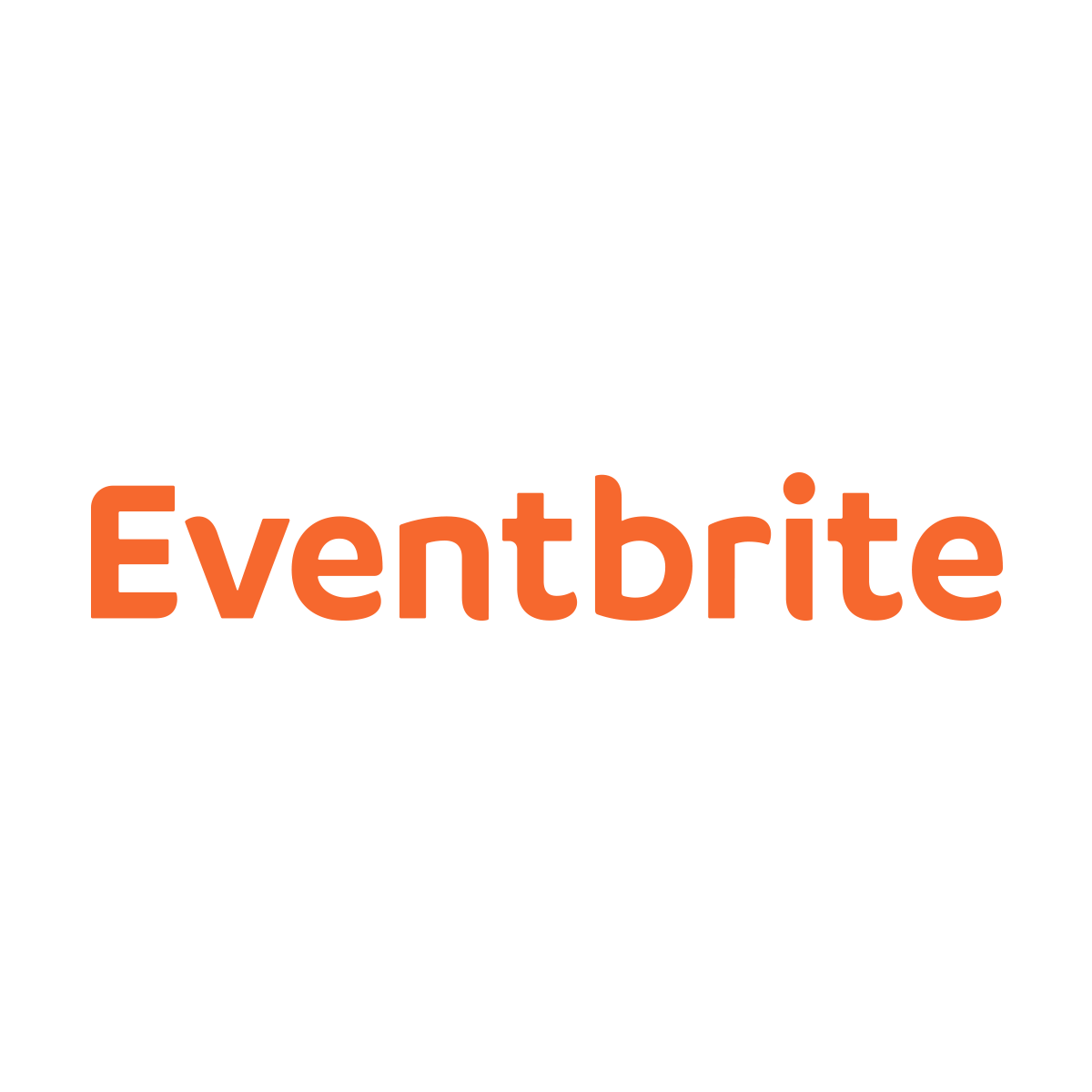 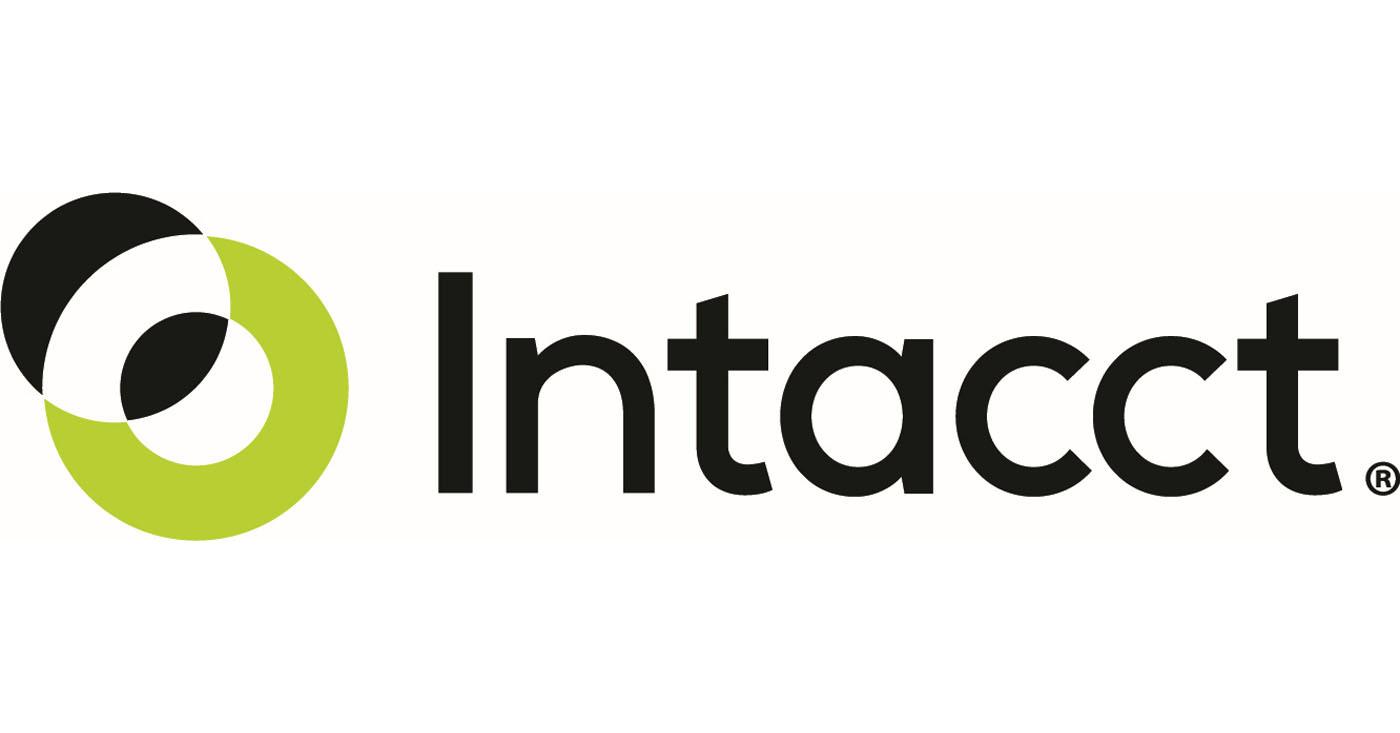 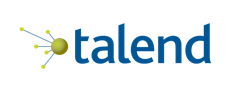 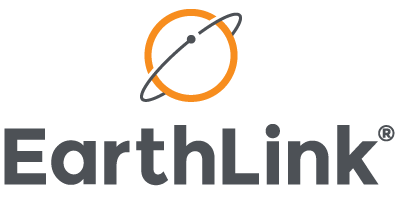 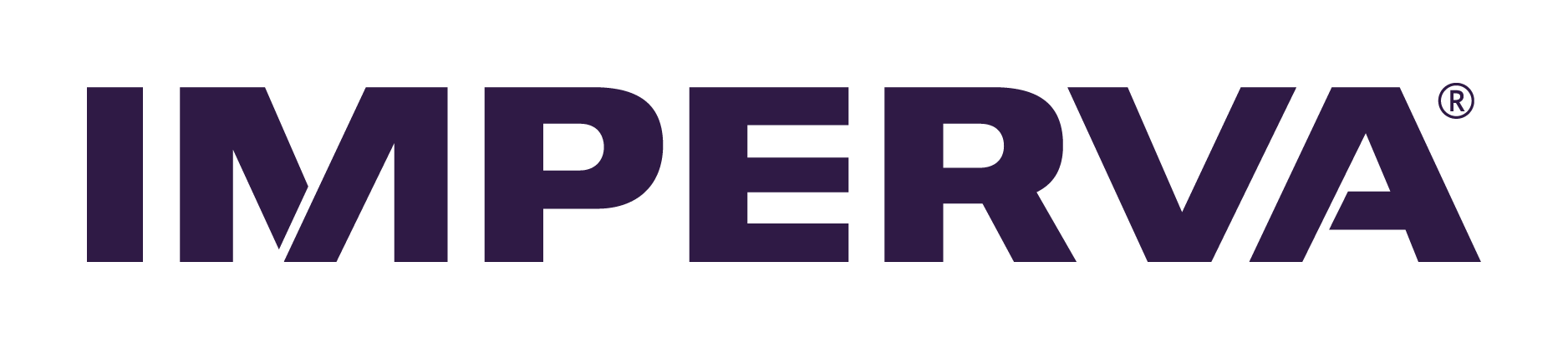 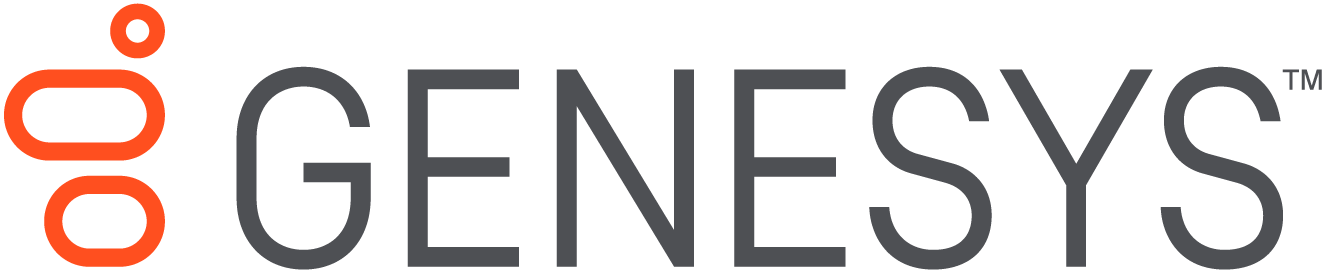 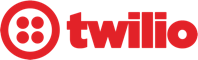 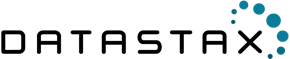 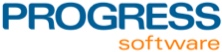 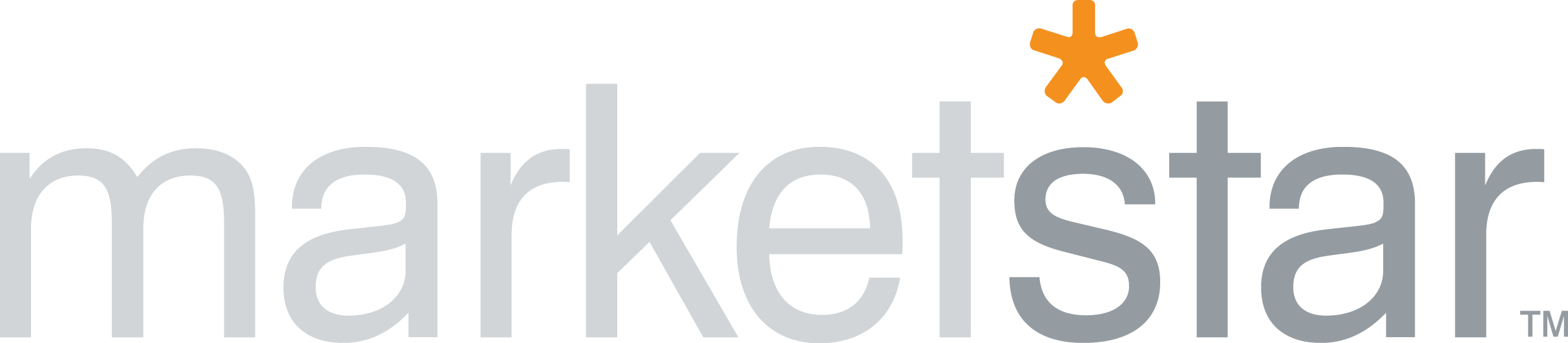 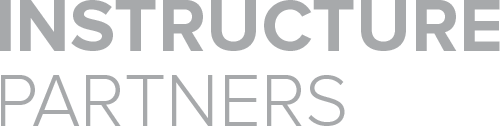 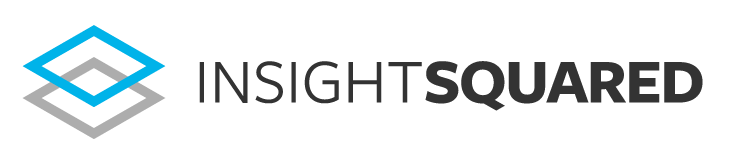 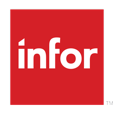 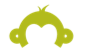 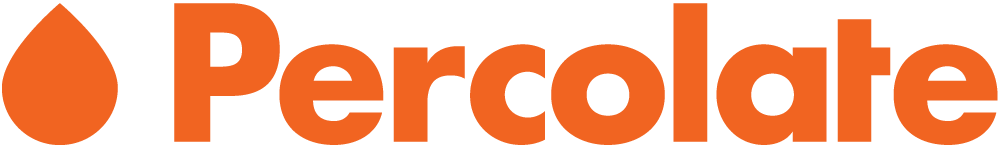 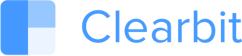 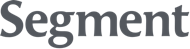 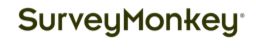 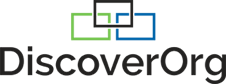 Delivering Value Across the Customer Life Cycle
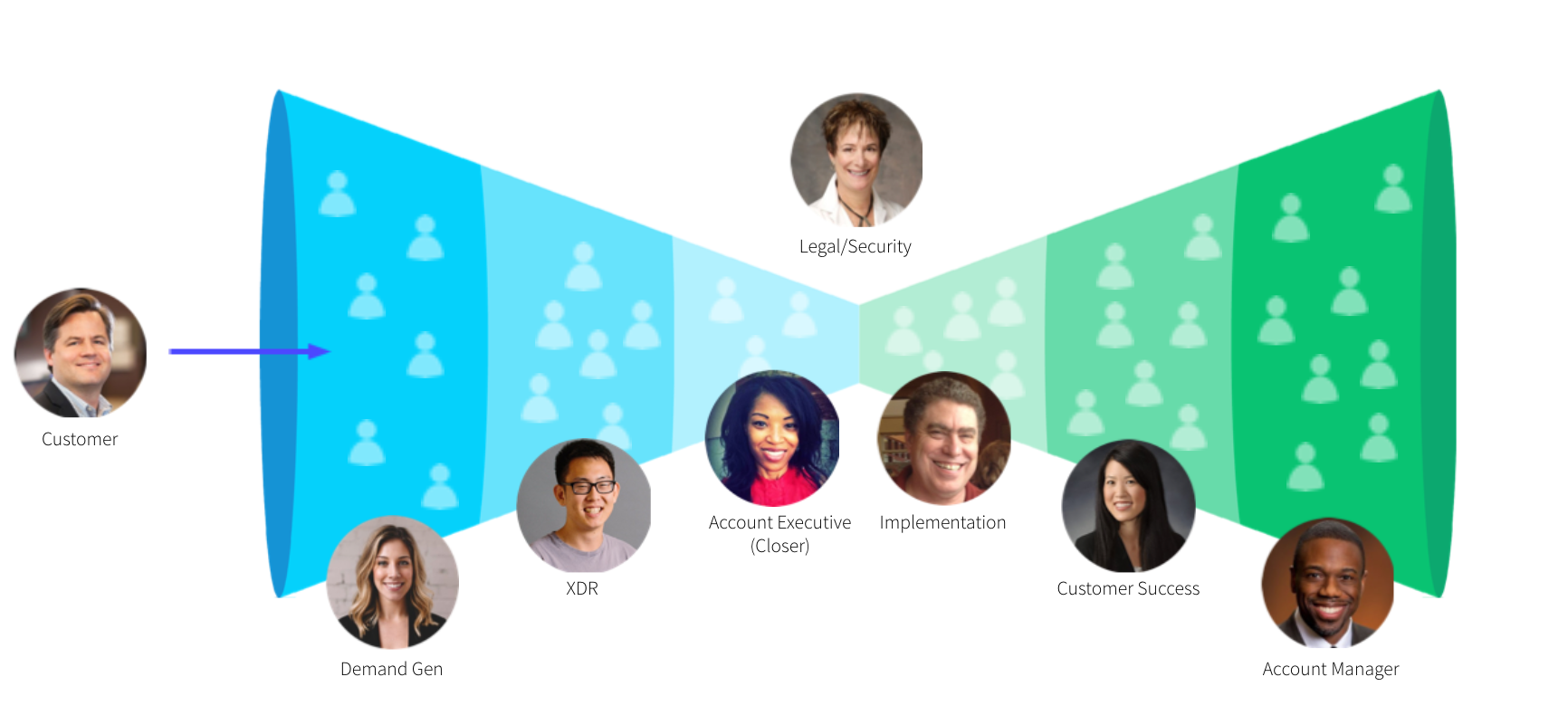 (Hunter)
SEP Encodes and Automates Sales Activities into Workflows
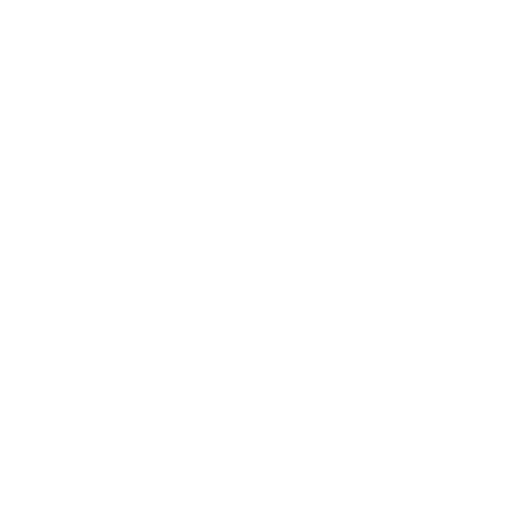 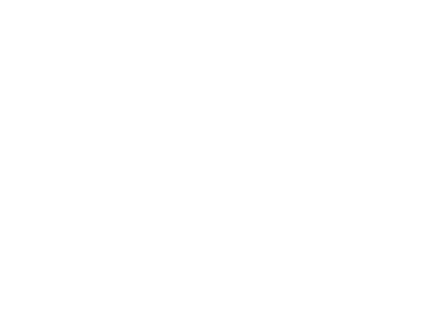 Enables reps to perform one-on-one personalized outreach to up to 10x more prospects than before.
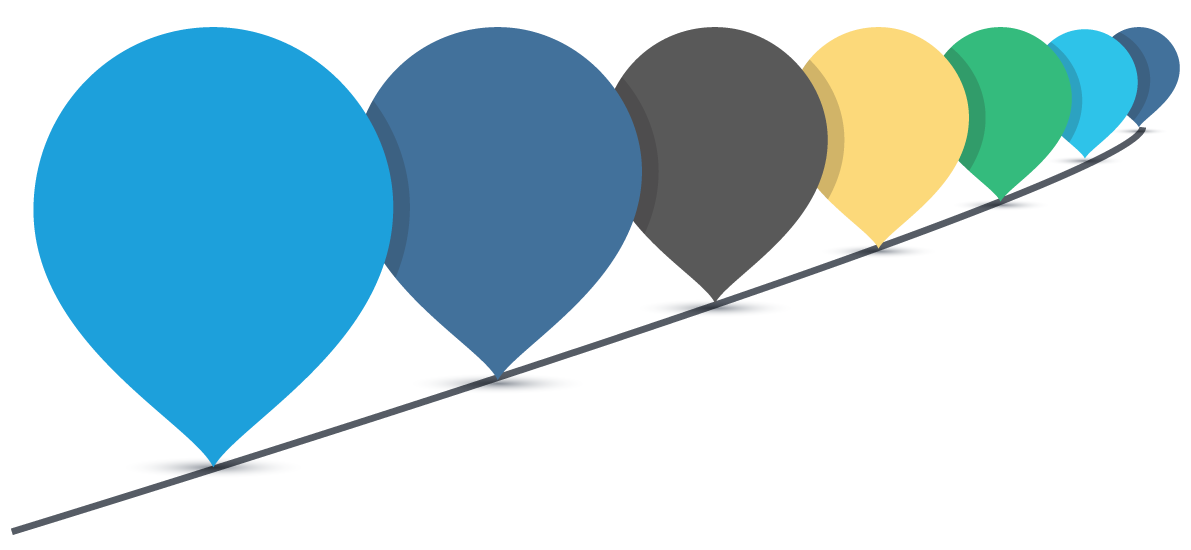 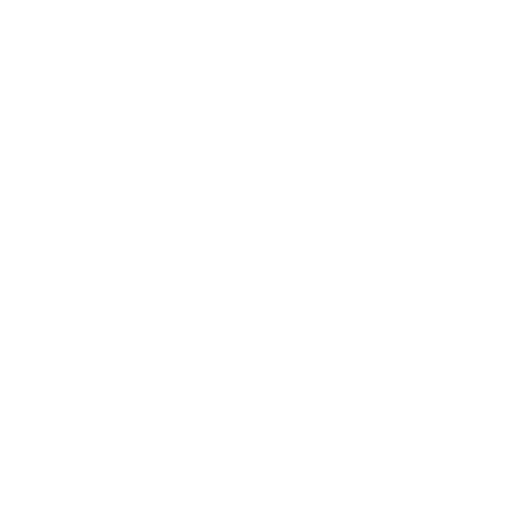 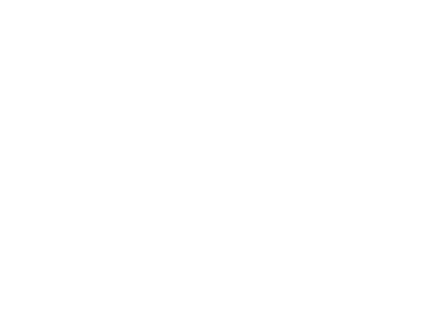 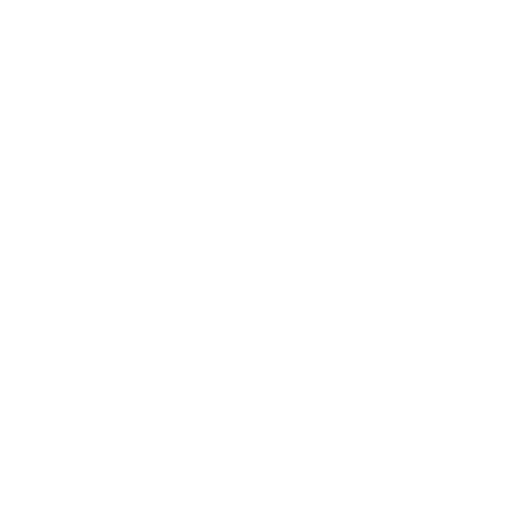 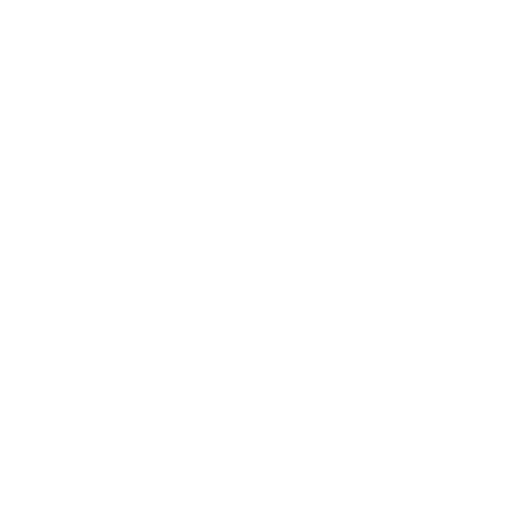 Day 5
Email
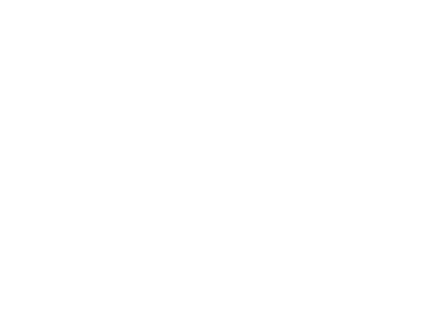 Day 5
Phone
Day 3
LinkedIn
Day 1
Email
Day 1
Phone Call
Automates execution and capture of activities (e.g., emails) and records in a CRM.

Schedules and reminds the rep when it is the right time to do the manual tasks (e.g. phone call, custom manual email)
Problem: Email Intent Classification @ SEP
Email Intent Classification @ SEP: What & Why?
Email is a core communication channel @ SEP
Email content is critical for driving results for prospecting and other stages of the sales process
Reply rate was the common metric for A/B testing different email content/templates
Problem: Not all replies are created equal
Going beyond reply rate: from counting to classification
Detect and classify the intent of the reply (e.g., positive, objection, unsubscription)
Measure the performance of email templates based on the reply intent
Use reply intent-based metrics (such as positive reply rate) for A/B testing
Email Intent Classification @ SEP: Why is it challenging?
Heterogenous context and different roles of players
Non-standard sales process progression
Different organizations with different specialized department and job roles
Limited Labeled sales engagement domain emails
No publicly available sales engagement domain email corpus
GDPR and privacy/compliance-constraints
Time-consuming and impossible to label many emails across many orgs
High Performance Transfer Learningfor Email Intent Classification @ SEP:Research Goal and Research Questions Experiments & Dataset
High Performance Transfer Learning
Natural Language Processing (NLP) task leaderboard success of transfer learning using pretrained language models such as BERT
High performance transfer learning (HPTL)
Fewer training examples
Better accuracy
Reasonable model training time
HPTL!
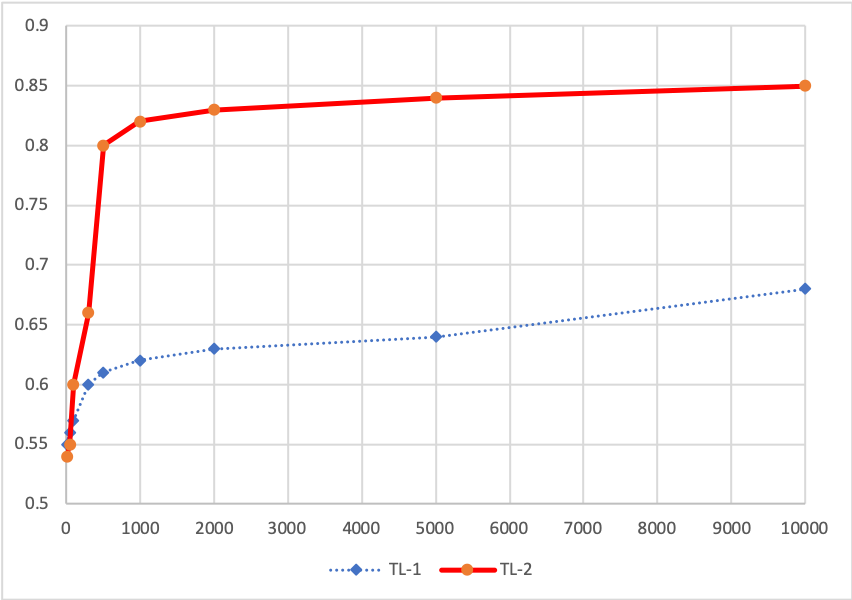 # of training examples
[Speaker Notes: First verbally mention what’s transfer learning]
Research Goal and Questions
Goal: Establish an evaluation framework for HPTL to classify email intent @SEP
Three research questions
1) What kind of pretrained language models (LMs) and embeddings work best? 
2) What kind of transfer learning implementation strategies work best (feature-based vs. fine-tuning based)?
3) How much labeled data is enough?
Pretrained LMs and Embeddings Used
GloVe
count-based context-free word embeddings released in 2014
ELMo
context-aware character-based embeddings that is based on a recurrent neural network (RNN) architecture released in 2018
Flair
contextual string embedding released in 2018
BERT
state-of-the-art transformer-based deep bidirectional language model released in late 2018 by Google
Experimental Email Dataset
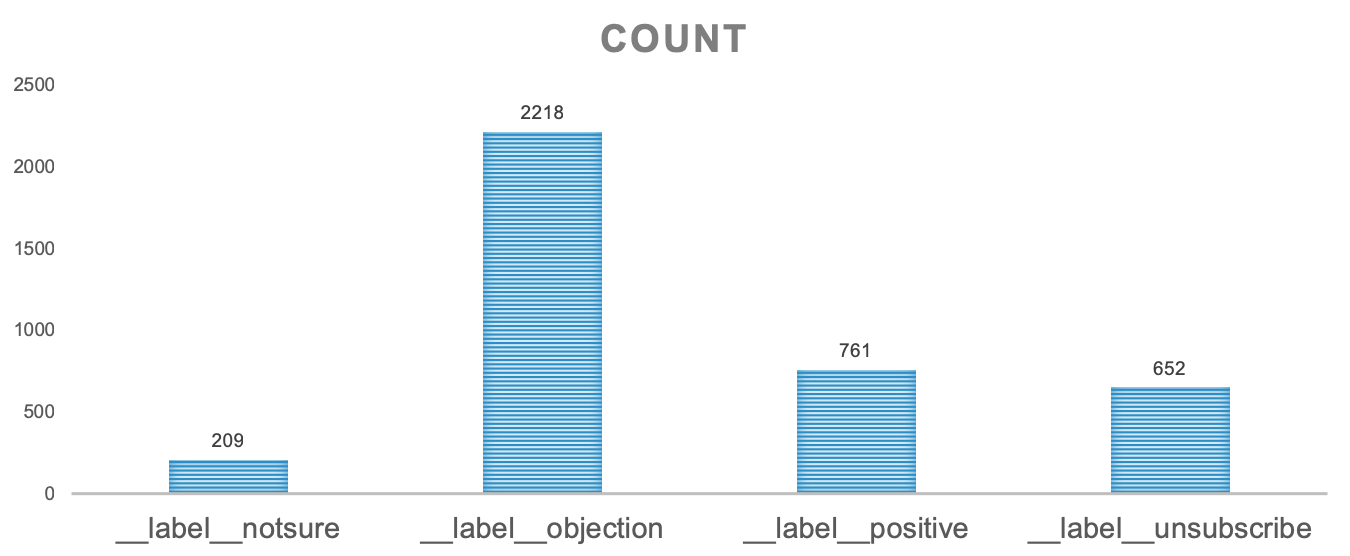 In-house Outreach emails
Example Intents and Emails
17
Two Sets of Experiment Runs
Exp 1: Compare Feature-based vs. Fine-tuning approaches using the full training examples
Using different pretrained LMs and embeddings for feature-based approach
Two different document representations were also compared
Implementation is based on the Flair framework
Using BERT for fine-tuning approach
Implementation is based on the official bert-tensorflow by Google
Exp 2: Compare scaling effect of different approaches using increasingly large training size
Training size: 50, 100, 200, 300, 500, 1000, 2000, 3000
The hold-out test dataset remains the same for all experiments

All experiments were run on an AWS (Amazon Web Service)  cluster
p2.xlarge GPU cluster with 61 GB memory
18
Feature-based Approach
Advantages: faster training time without changing original pretrained model parameters

Disadvantages: task specific architecture; less accuracy
Pretrained LMs & Embeddings
#UnifiedAnalytics #SparkAISummit
19
Fine-tuning Approach
Advantages: few parameters need to be learned from scratch; higher accuracy

Disadvantages: moderate training time; needs to change pretrained model parameters
Label
Dropout + Log_Softmax
[pooled_output]

BERT
#UnifiedAnalytics #SparkAISummit
20
Results
Result (1): Different Embeddings
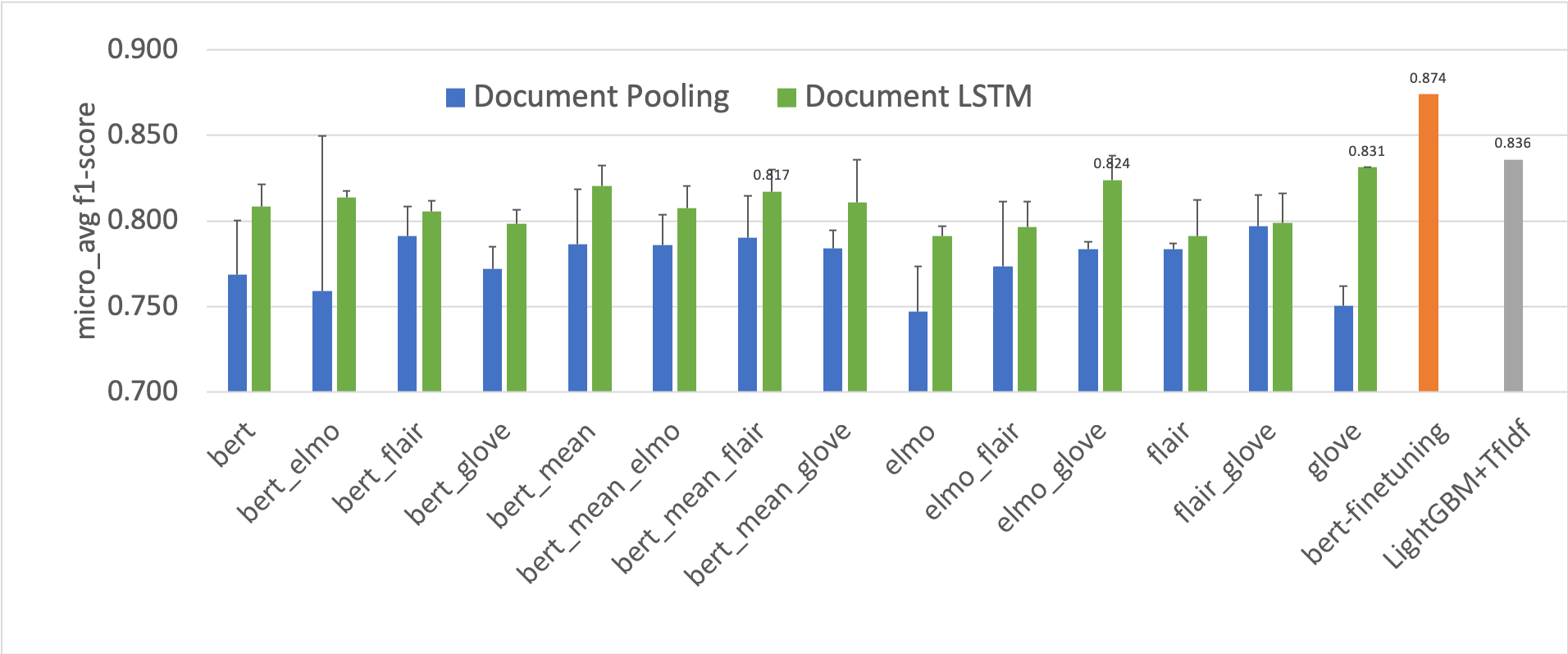 BERT-finetuning has the best f1 score
When using Feature-based approach, GloVe performs slightly better
Traditional MLs such as LightGBM+TF-IDF underperform BERT-finetuning
Document LSTM consistently outperforms document pooling when using feature-based approach
#UnifiedAnalytics #SparkAISummit
22
Result (2): Scaling Effect with Different Training Sizes
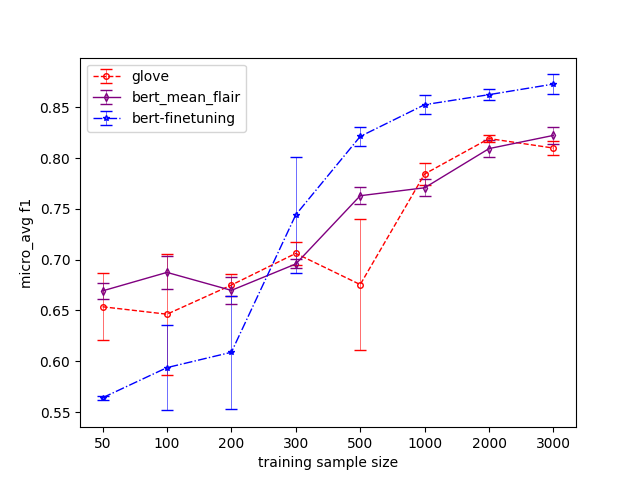 BERT-finetuning outperforms all other
Feature-based approaches when training
example size is greater than 300

When training size is small (< 100), 
BERT+Flair performs better

To achieve an f1-score > 0.8, 
BERT-finetuning needs at least 500 training
examples, while feature-based approach
needs at least 2000 training examples
23
Model Training Time
24
tSNE Visualization of Testing Dataset Prediction Results
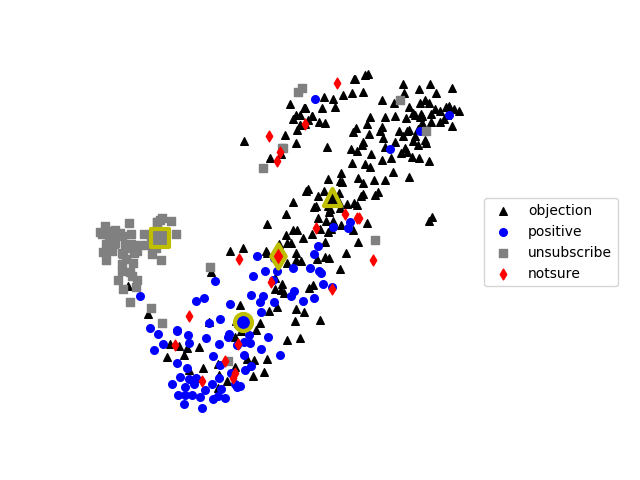 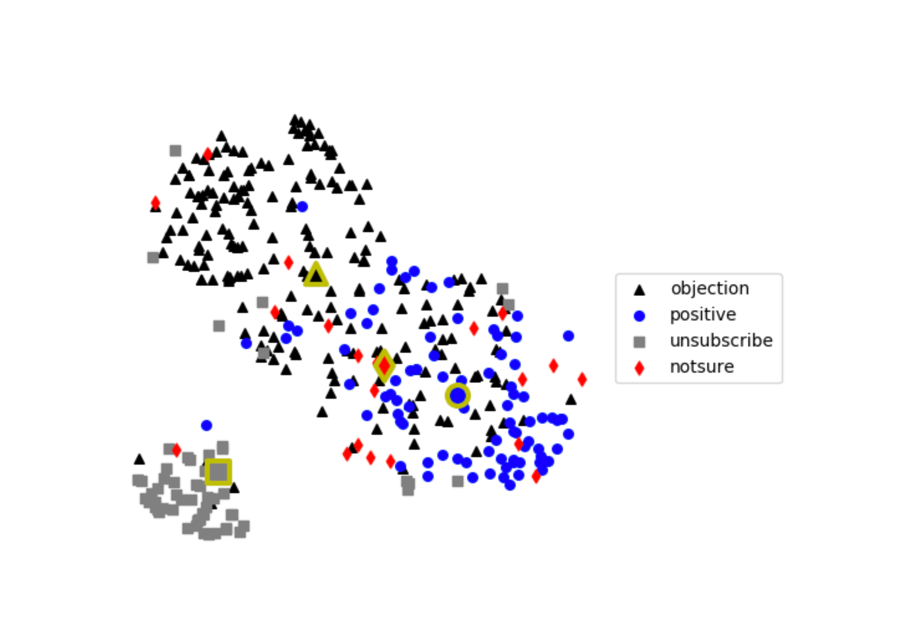 GloVe 
Prediction Results
BERT + Flair Prediction Results
BERT-finetuning Prediction Results
25
Summary
Transfer learning using fine-tuning BERT outperforms all feature-based approaches using different embeddings/pretrained LMs when training example size is greater than 300

Pretrained language models solve the cold start problem when there is very little training data 
E.g., with as little as 50 labeled examples, the f1 score reaches 0.67 with BERT+Flair using the feature-based approach

However, to get to f1-score >0.8, it may still need one to two thousand examples for a feature-based approach or 500 examples for fine-tuning a pre-trained BERT language model.

BERT-finetuning is a HPTL method with a reasonable training time

The HPTL evaluation framework allows us to systematically evaluate different transfer learning methods
#UnifiedAnalytics #SparkAISummit
26
Limitation and Future Work
Limitation and Future Work
Current work only uses a single org’s email data at the prospecting stage
Extends HPTL to cross-org model development
Using one or multiple orgs’ emails to train and applying to many other orgs
Extends HPTL to cross entire sales process and different stages
Learning under different context while sales progresses
Thanks!Q & A